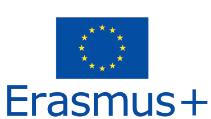 Progetto Erasmus Plus 2020/2023
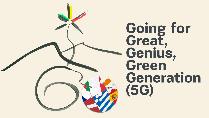 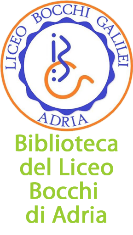 KA229 Partenariati strategici per gli Scambi tra Scuole
Titolo : 
GOING FOR GREAT, GENIUS,
GREEN GENERATION
TEMA DEL PROGETTO
La distruzione dell’ambiente causata dagli esseri umani è un problema globale ed è quindi estremamente importante

sensibilizzare i giovani su questa tematica ed insegnare loro a prendersi cura dell’ambiente e ad imparare in cosa consista la sostenibilità.
QUALI SONO I PAESI PARTNER ?
Lettonia ( Paese coordinatore)
Francia (isola di Réunion)
Grecia
Cipro
Spagna
Italia
OBIETTIVI
Il suddetto progetto avrà i seguenti obiettivi:
Indagare la situazione della salvaguardia ambientale in ogni paese partner relativamente ad alcuni temi quali 

                                         Risparmio idrico
                                                    Smaltimento dei rifiuti        
Risparmio energetico                     Utilizzo di prodotti ecologici 
                 Raccolta differenziata
OBIETTIVI
Ampliare le conoscenze degli studenti relativamente alle modalità di salvaguardia dell’ambiente attraverso il confronto con i paesi partner
Creare e coinvolgere gli studenti in attività educative per insegnare il rispetto e la salvaguardia dell’ambiente a scuola (green workshops, green games per promuovere un Lifestyle green, visite a fattorie didattiche, green diet workshops)
OBIETTIVI
Disseminare a scuola, nel sito della scuola, nella stampa locale i materiali preparati e presentati dalle diverse scuole durante i meeting in Italia e all’estero
Redigere un e-book “Going for Great, Genius, Green Generation or 5G “in cui saranno raccolte tutte le attività create dagli studenti
DESTINATARI E MODALITÀ DI LAVORO
Destinatari: alunni delle classi SECONDE dei vari indirizzi

Modalità di lavoro: Laboratori pomeridiani online/in presenza, attività nelle classi dei docenti interessati a collaborare al progetto, videoconferenze, attività online e MOBILITÀ
QUANTE MOBILITÀ ?
TOTALE MOBILITA’
 10 docenti
 14/16 studenti
DOVE E QUANDO SI SVOLGERANNO I MEETINGS?
ANNO SCOLASTICO 2021-2022
Cipro
Grecia 
Réunion
ANNO SCOLASTICO 2022-2023
Spagna 
Italia 
Lettonia